«Функциональная грамотность учителя – основа развития функциональной грамотности ученика»
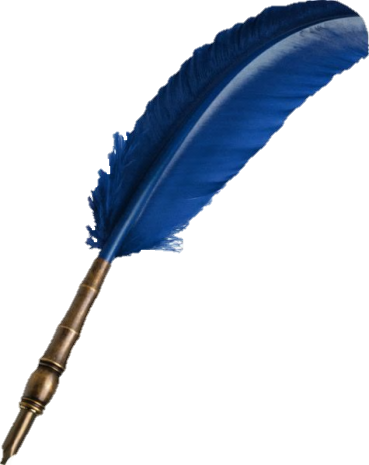 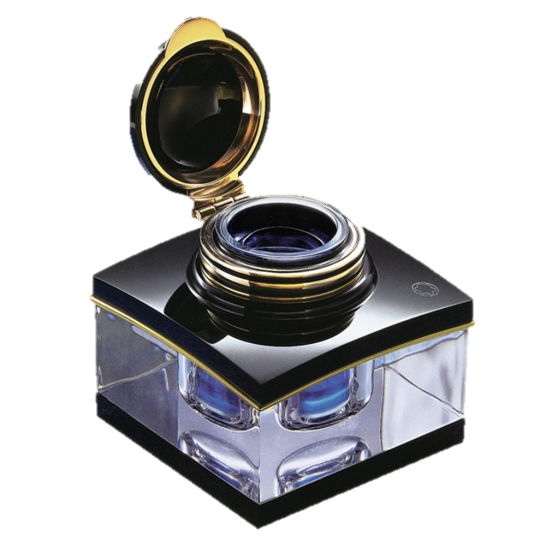 "…Исследовательский метод, постановка проблемы, умение сформулировать гипотезу, отстаивание её истины и защита своего решения перед коллективом всего класса!"
Чему должны обучать в школе?
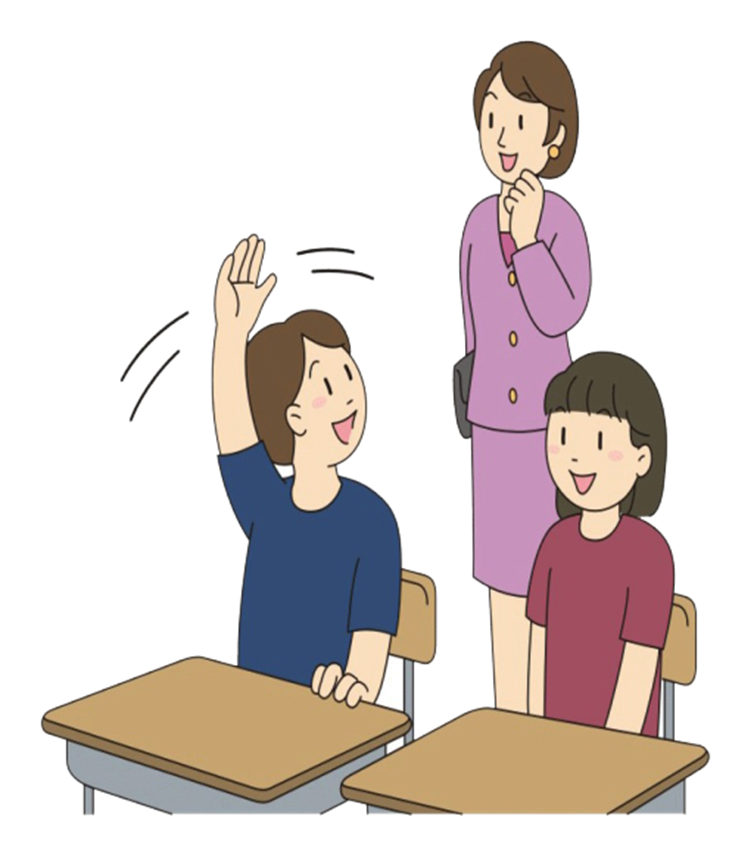 функциональная грамотность
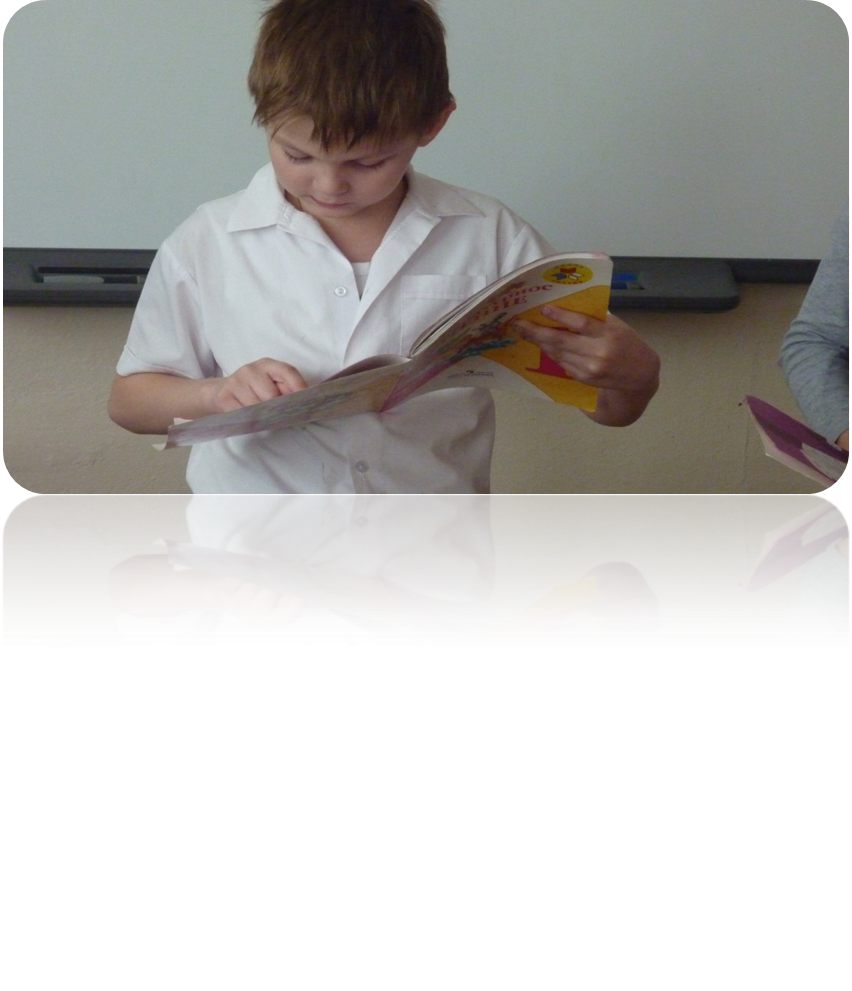 функциональная грамотность педагога
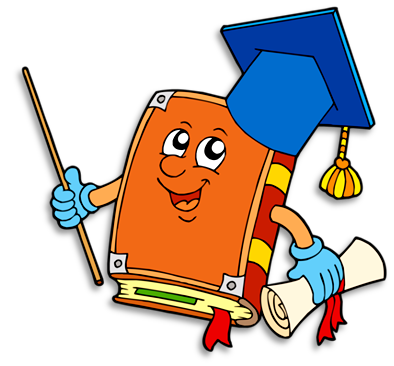 • читательская грамотность 
• математическая грамотность
• естественно-научная грамотность 
• финансовая грамотность 
• глобальные компетенции 
• креативное мышление
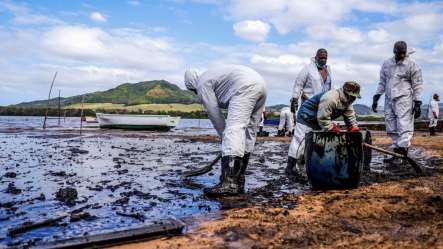 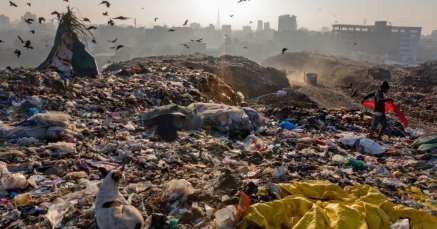 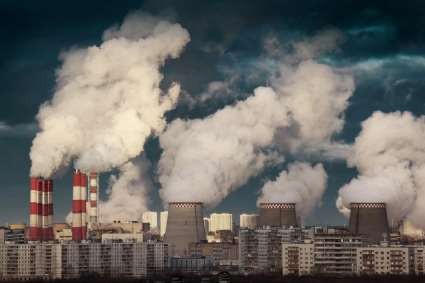 «Учитель, будь солнцем, излучающим человеческое тепло, будь почвой, богатой ферментами человеческих чувств, и сей знания не только в памяти и сознании твоих учеников, но и в душах и сердцах своих коллег»                               (Ш. Амонашвили)
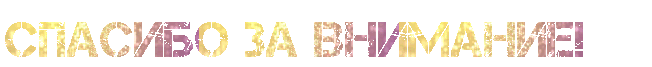 Всё 
в твоих руках!
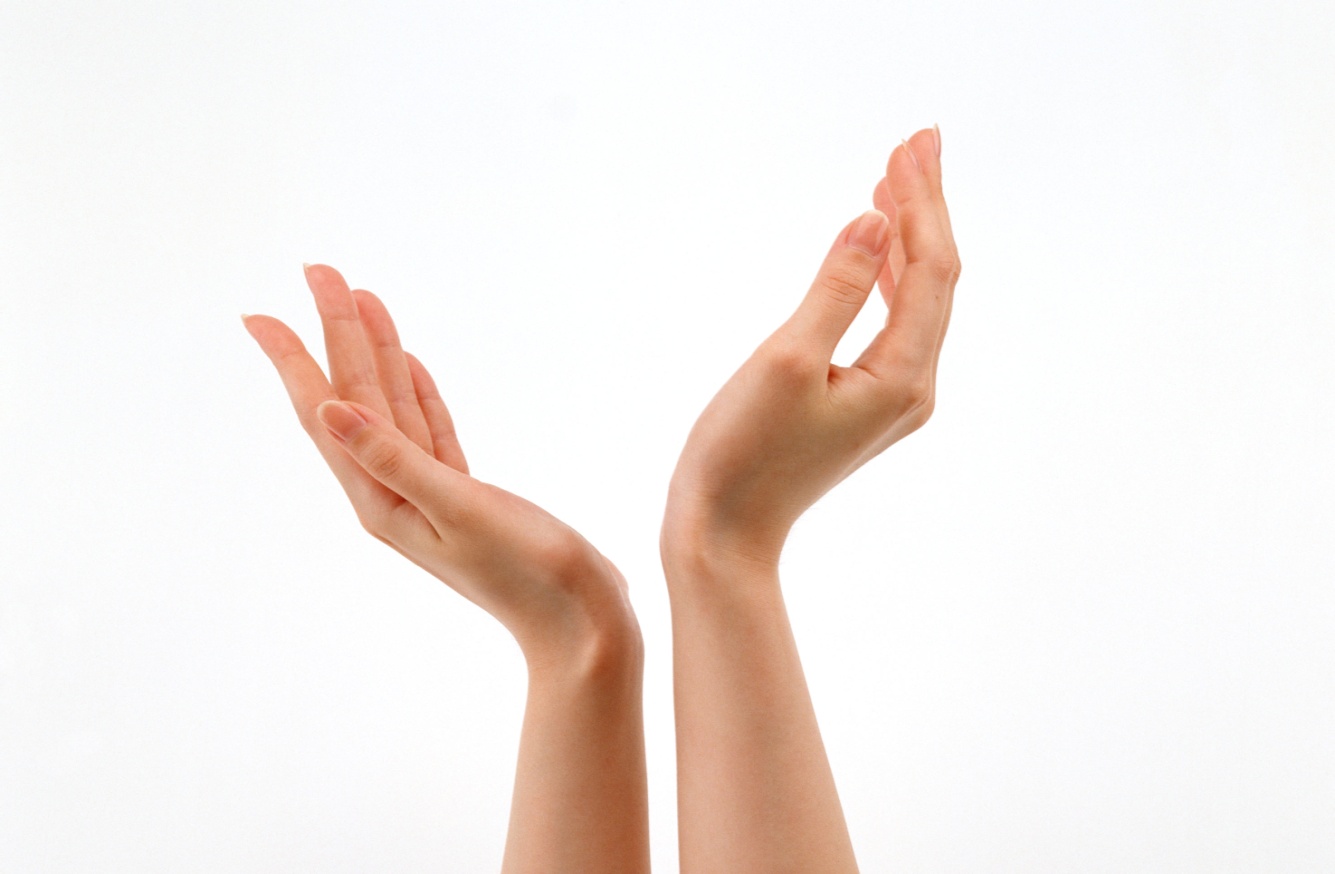